Granny’s recipe book
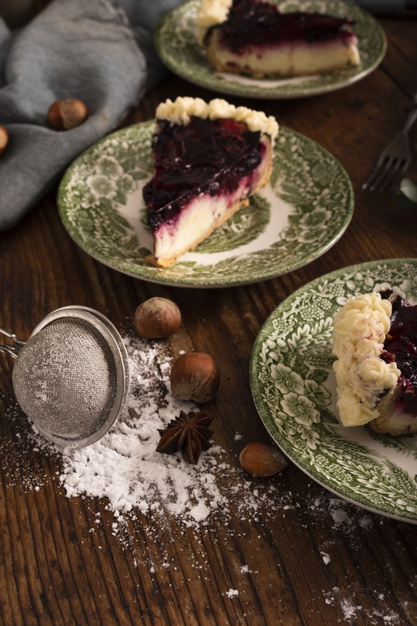 Here is where your presentation starts
Contents of this template
Here’s what you’ll find in this Slidesgo template: 
A slide structure based on a multi-purpose presentation, which you can easily adapt to your needs. For more info on how to edit the template, please visit Slidesgo School or read our FAQs.
An assortment of illustrations and photos that are suitable for use in the presentation can be found in the two alternative resources slides.
A thanks slide, which you must keep so that proper credits for our design are given.
Two resources slides, where you’ll find links to all the elements used in the template.
Instructions for use.
Final slides with: 
The fonts and colors used in the template.
A selection of illustrations. You can also customize and animate them as you wish with the online editor. Visit Storyset to find more. 
More infographic resources, whose size and color can be edited. 
Sets of customizable icons of the following themes: general, business, avatar, creative process, education, help & support, medical, nature, performing arts, SEO & marketing, and teamwork.
You can delete this slide when you’re done editing this presentation.
Table of contents
03
Section
01
Section
Here you can describe the topic of the section
Here you can describe the topic of the section
Section
04
Section
02
Here you can describe the topic of the section
Here you can describe the topic of the section
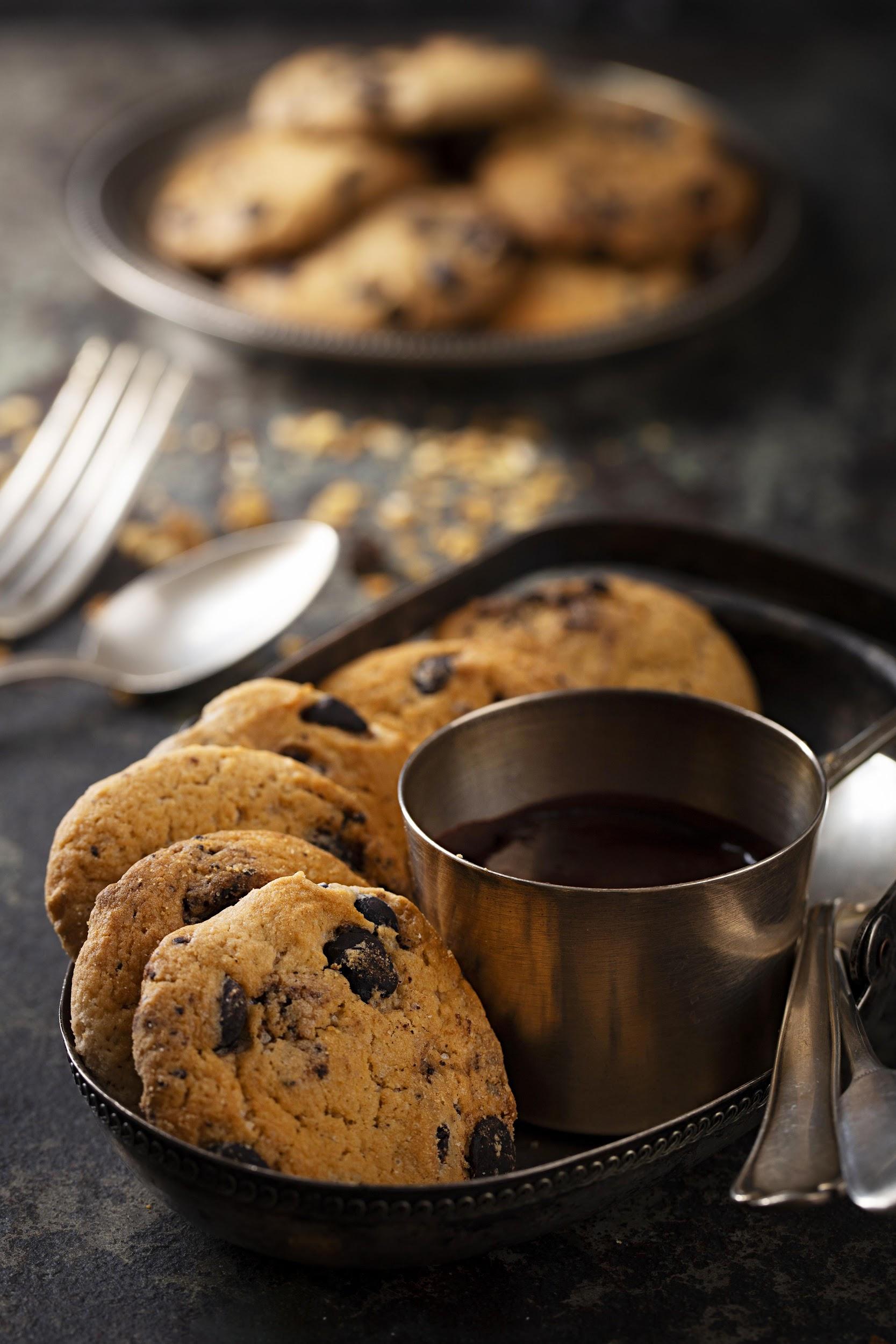 01
Section
Here you can describe the topic of the section
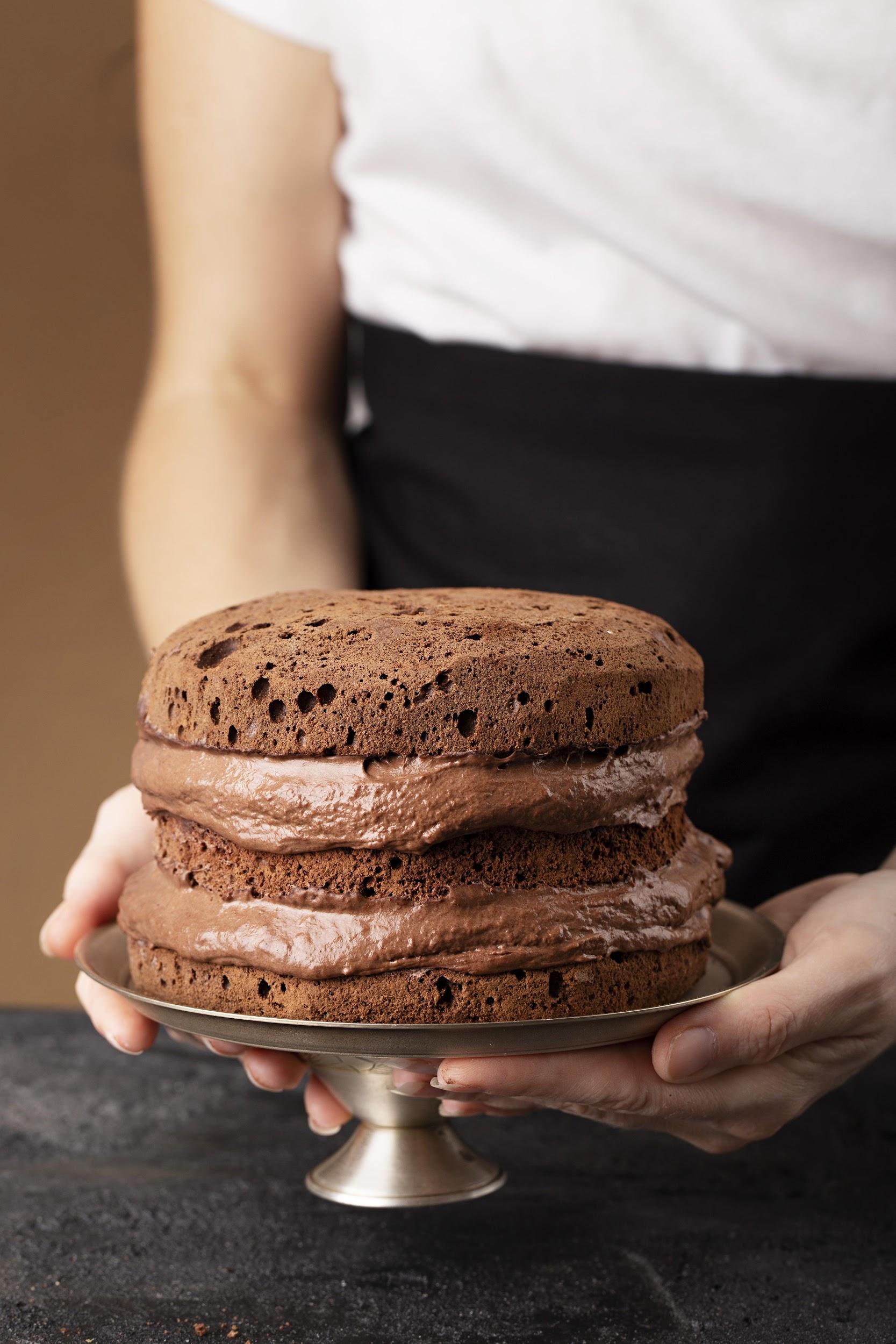 Whoa!
This could be the part of the presentation where you can introduce yourself, write your email…
“This is a quote, words full of wisdom that someone important 
said and can make the reader 
get inspired.”
-Someone famous
Slide title here!
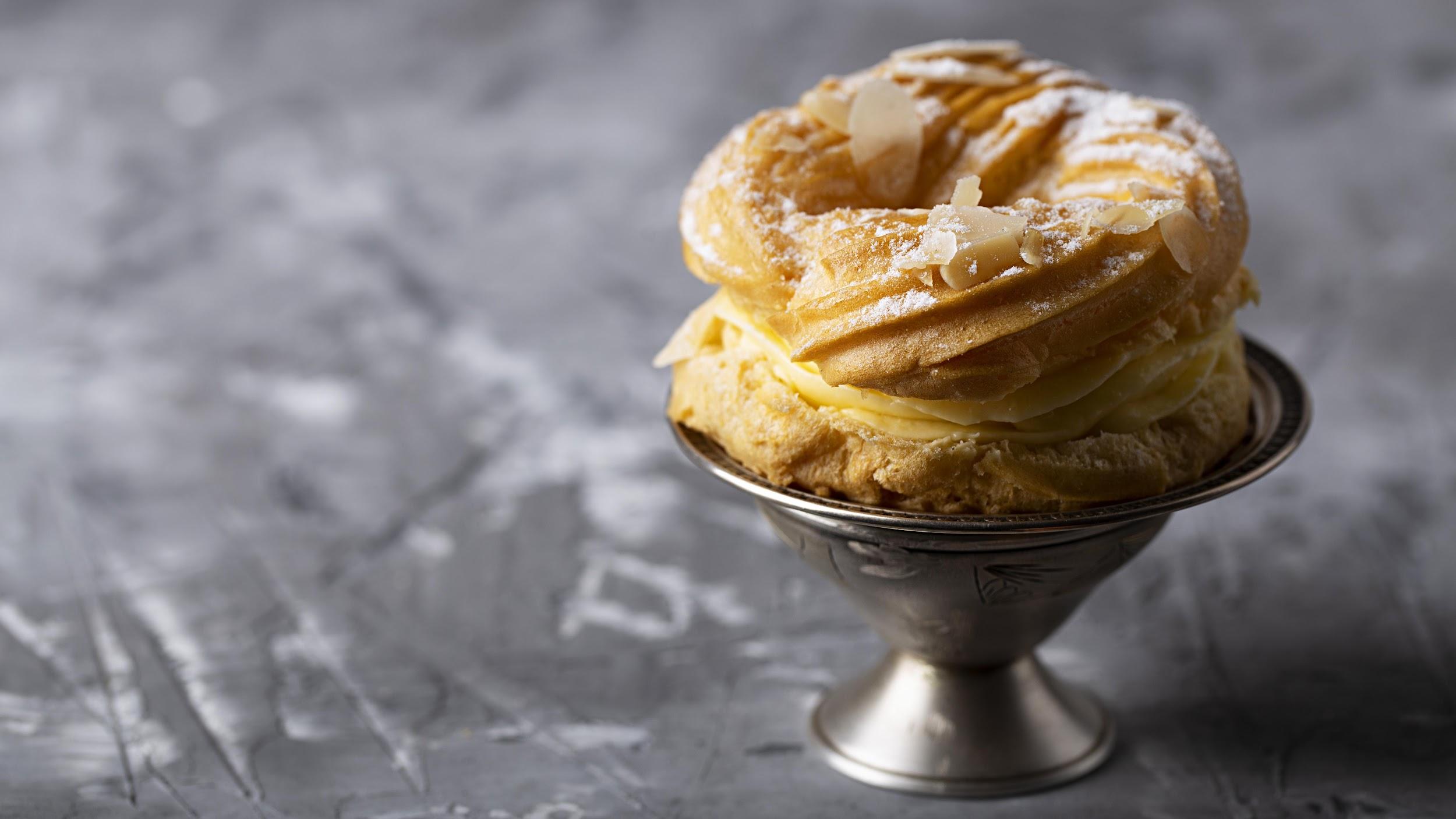 Do you know what helps to make your point clear? Lists like this one:
They’re simple
You can organize your ideas clearly
You’ll never forget to buy milk again, that’s for sure!
And the most important thing: the audience won’t miss the point of your presentation
Maybe you need to divide the content
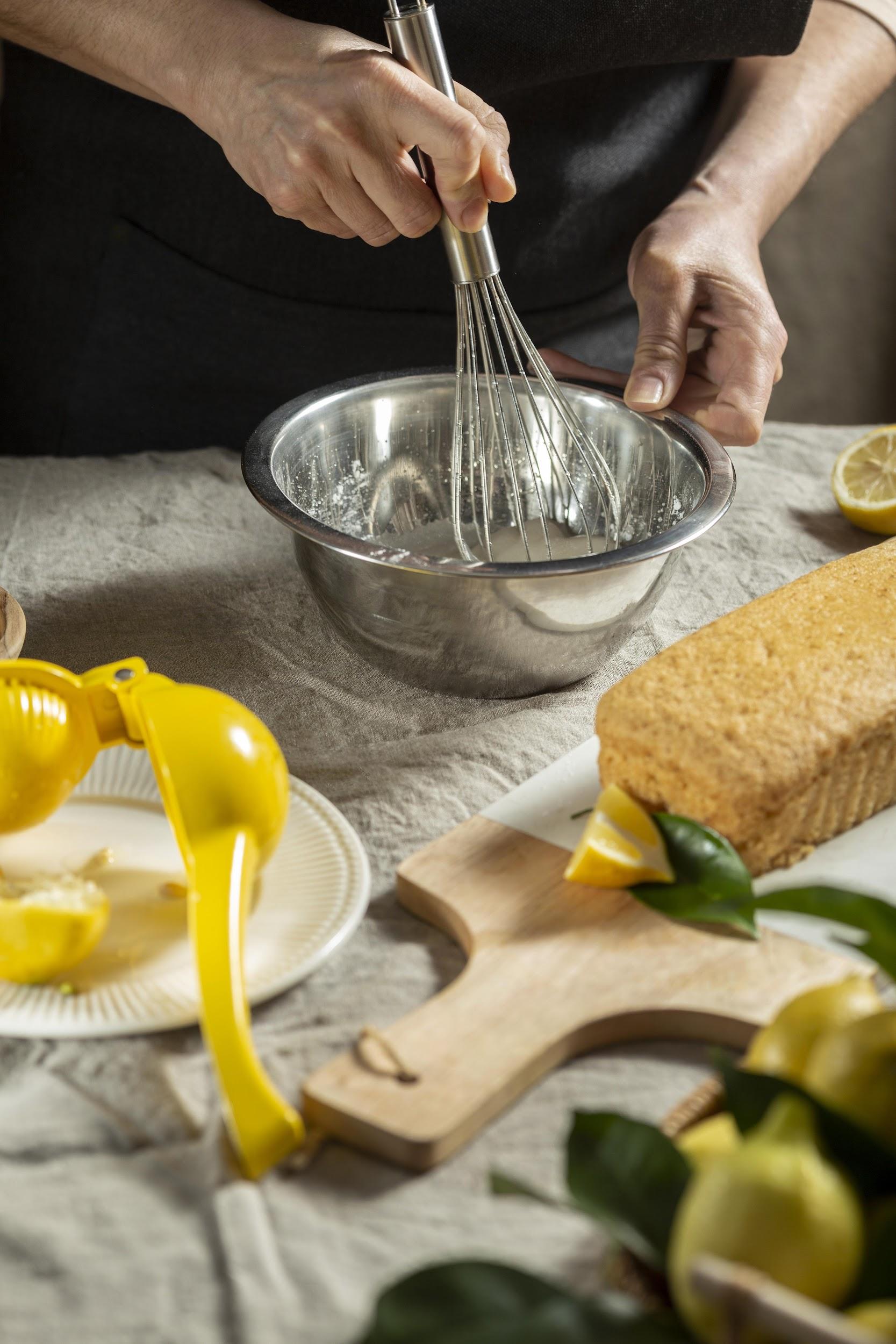 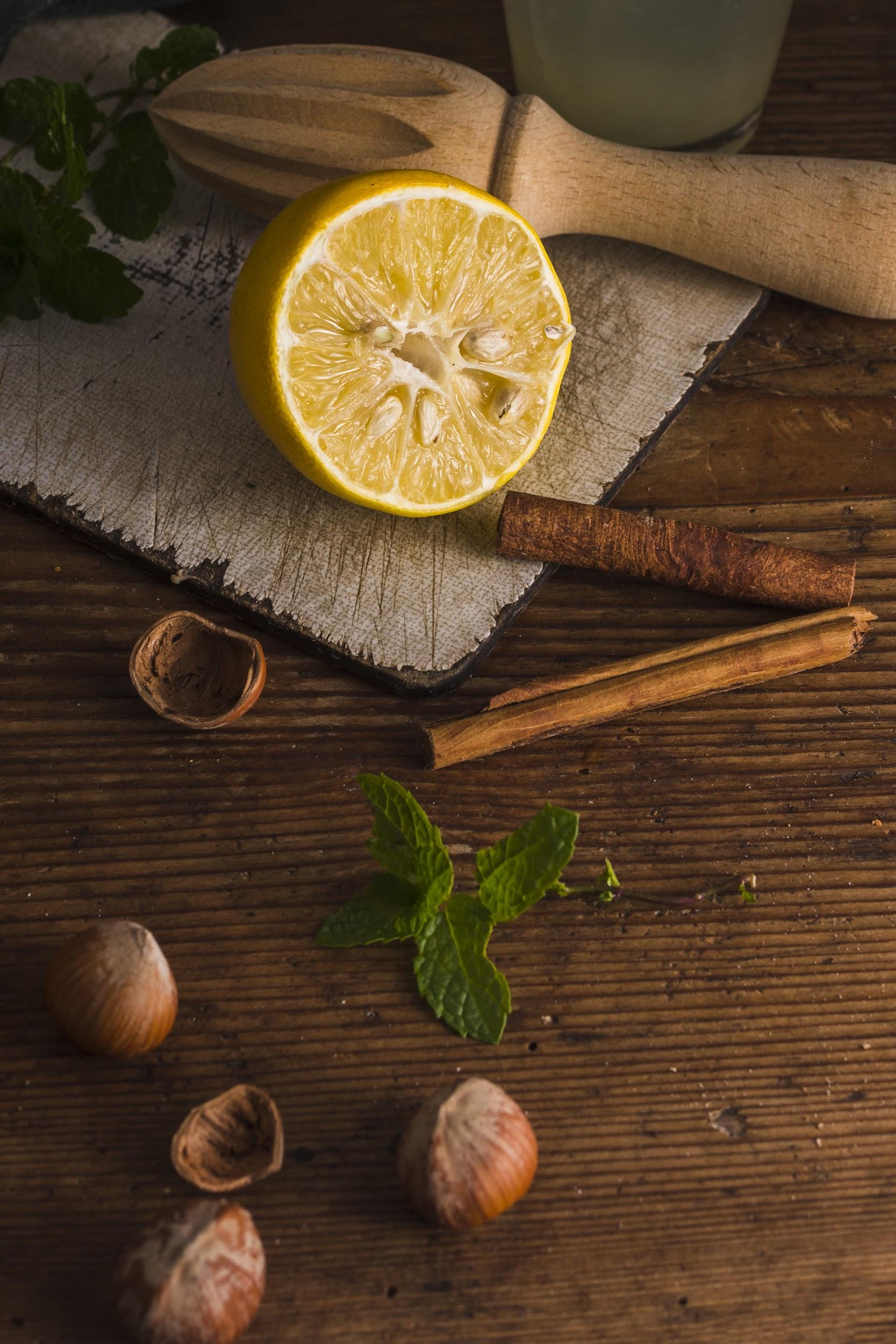 Mars
Mercury
It’s the smallest planet in the Solar System
Despite being red, Mars is a cold place
An image is worth a thousand words
You could use three columns
Mars
Saturn
Mercury
It’s the smallest planet in the Solar System
Despite being red, Mars is a cold place
It’s a gas giant and has many rings
4,419,830
Big numbers catch your audience’s attention
Problem
Venus has a beautiful
name and is the second planet from the Sun
Solution
Despite being red, Mars is a very cold place. It’s full of iron oxide dust
Perhaps you need four
Mars
Saturn
It’s a gas giant and has many rings
Despite being red, Mars is a cold place
Venus
Mercury
It’s the smallest planet in the Solar System
It has a beautiful name and it’s hot
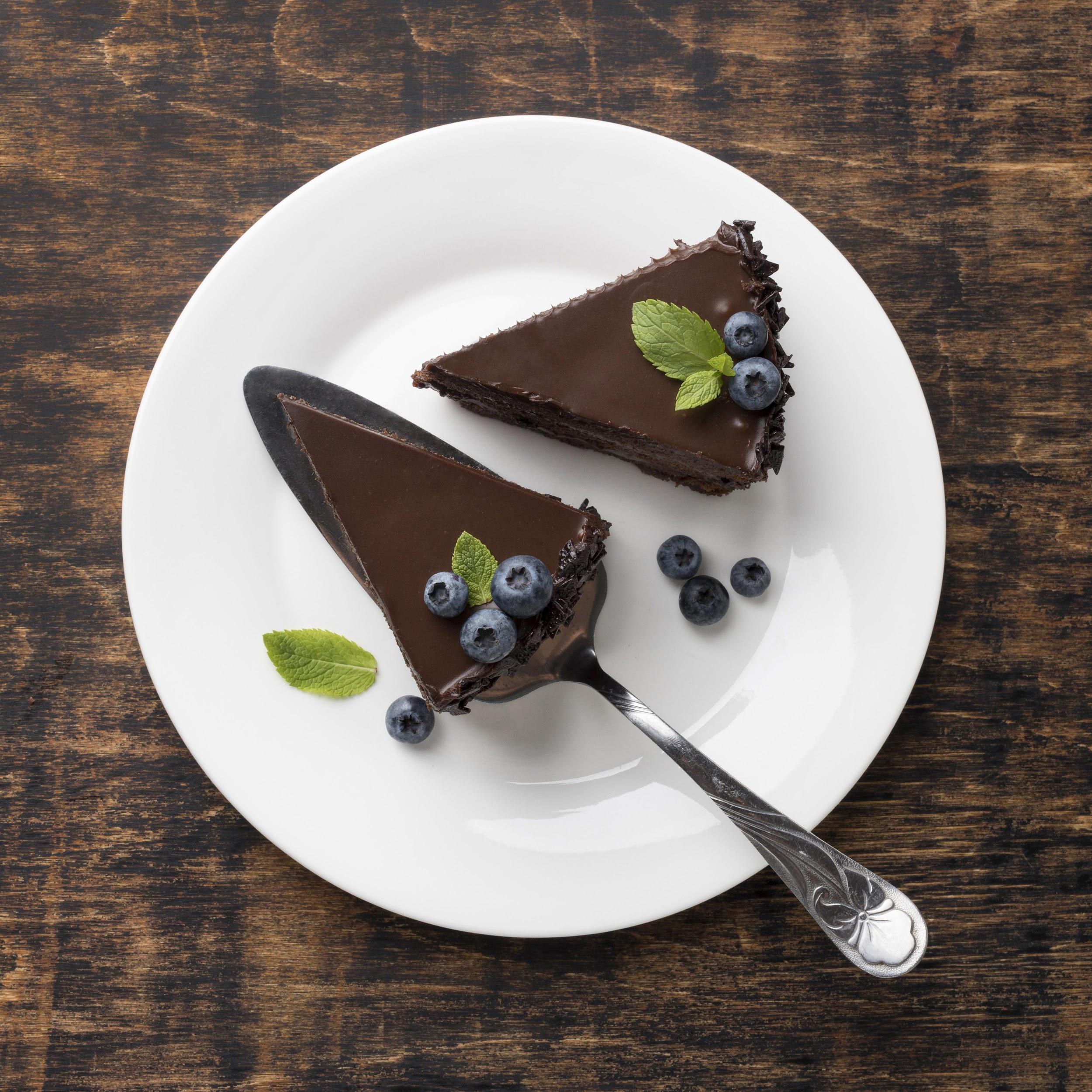 A picture always reinforces the concept
Images reveal large amounts of data, so remember: use an image instead of a long text
Review of concepts
Jupiter
Mercury
Saturn
It’s the closest planet to the Sun
It’s the biggest planet in the Solar System
Saturn is the ringed one and a gas giant
Mars
Venus
Neptune
It has a beautiful name, but it’s hot
Despite being red, Mars is a cold place
It’s the farthest planet from the Sun
Our team
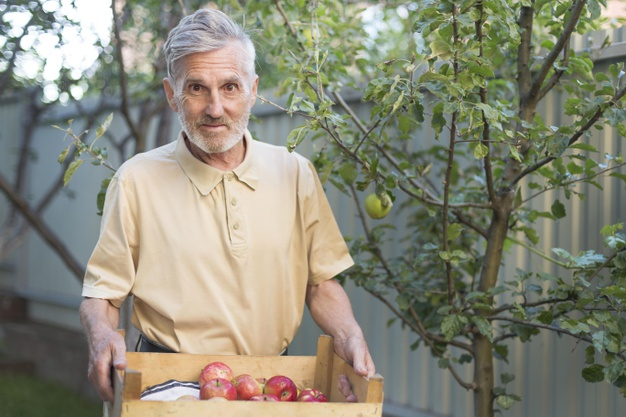 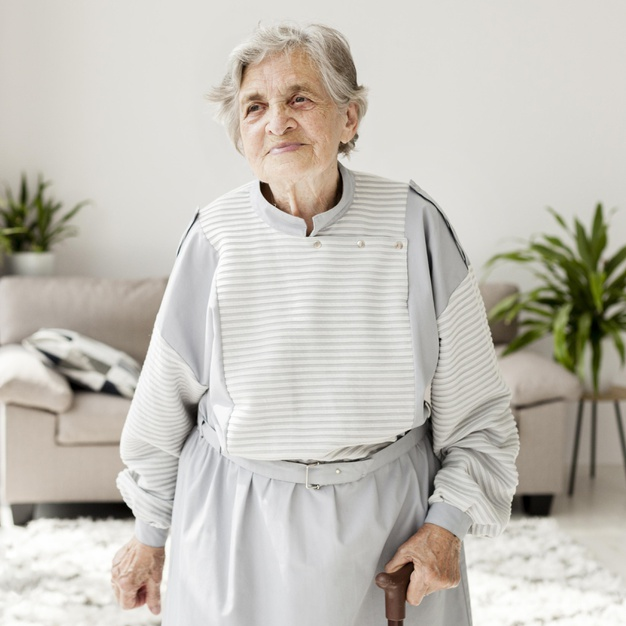 Teresa García
Manuel Hernández
You can replace the image on the screen with your own
You can replace the image on the screen with your own
Our associates
Venus
Mars
Mercury
Saturn
It’s the second planet from the Sun
Despite being red, Mars is a cold place
It’s the smallest planet in the Solar System
It’s a gas giant and has many rings
6,000
850
95,874
Pastry dishes
Recipes
Dishes per year
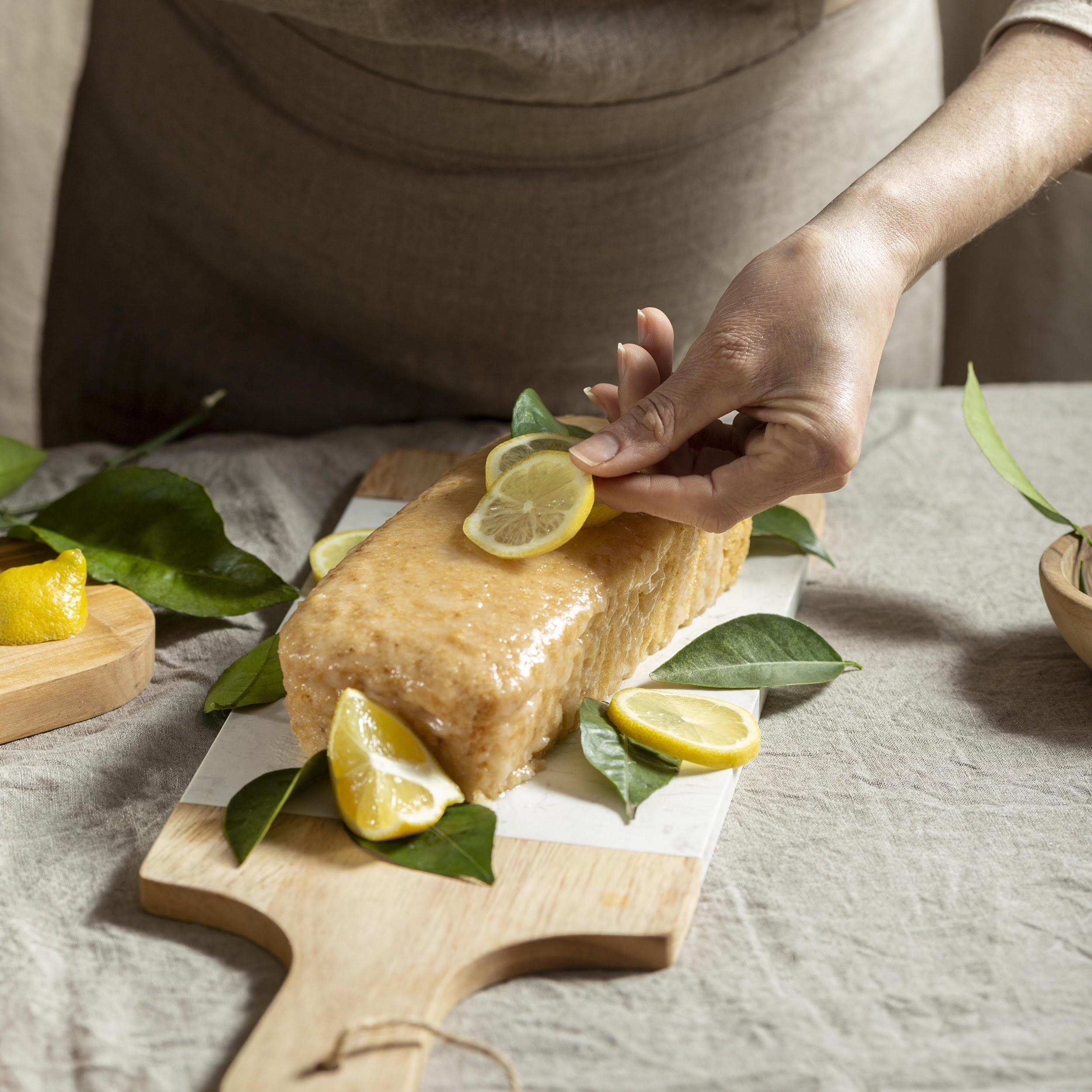 02
Section
Here you can describe the topic of the section
This is a graph
60%
Mass
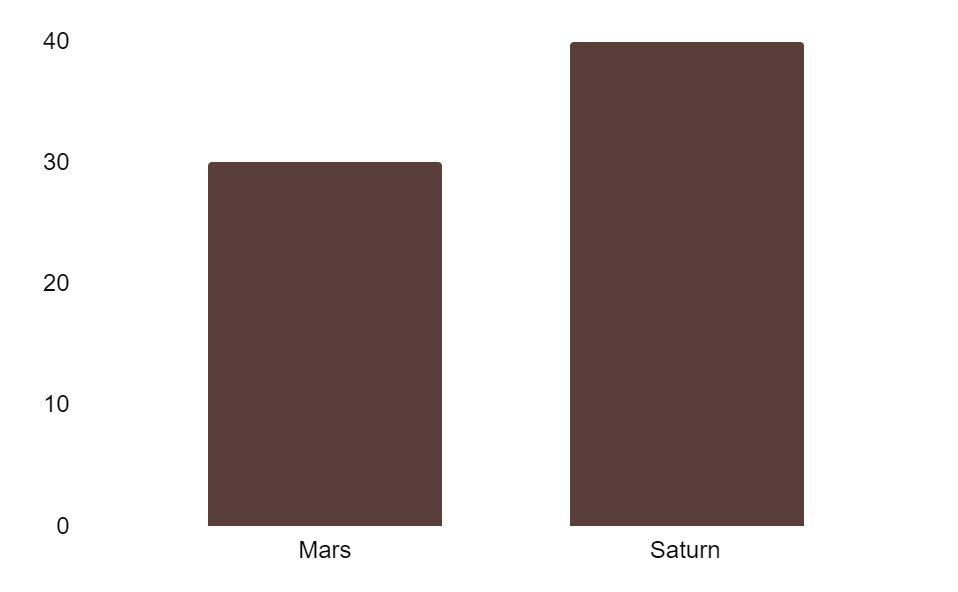 Despite being red, Mars is a cold place
Diameter
40%
Venus is the second planet from the Sun
To modify this graph, click on it, follow the link, change the data and paste the new graph here
This is an infographic
01
02
Despite being red, Mars is a cold place
Jupiter is the biggest planet of them all
04
03
Mercury is the smallest planet
Neptune is very far away from Earth
Maybe you need a table
This is a map
Venus
Venus has a beautiful name and is very hot
Mars
Despite being red, Mars is a cold place
Timeline
01
02
03
04
Neptune
Mars
Jupiter
Saturn
Neptune is the farthest from the Sun
Despite being red, it’s a very cold place
It’s a giant and the biggest planet
Saturn is the ringed one and a giant
Percentages
70%
50%
Neptune
Mars
Neptune is the farthest planet from the Sun
Despite being red, Mars is a cold place
Persona Profile
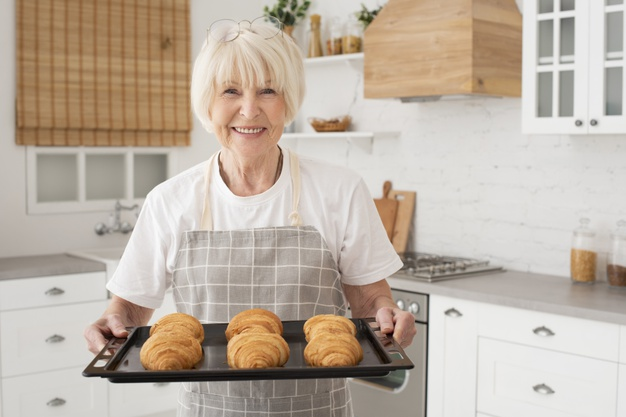 Age:
82
Job:
Retired
Gender:
Female
Style:
Vintage
Incomer:
$1500
Hobbies:
Cooking, Reading
You could use lists
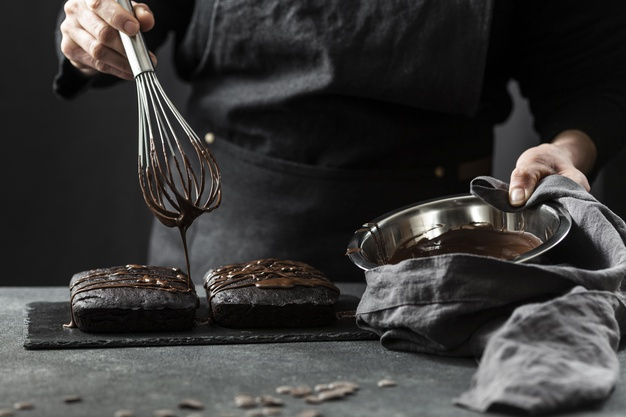 Done
To do
Write here a task!
Write here a task!
Write here a task!
Write here a task!
Write here a task!
Write here a task!
Write here a task!
Write here a task!
20%
30%
50%
Saturn is a gas giant and has rings
Despite being red, Mars is a cold place
Neptune is the farthest planet from the Sun
Photo board
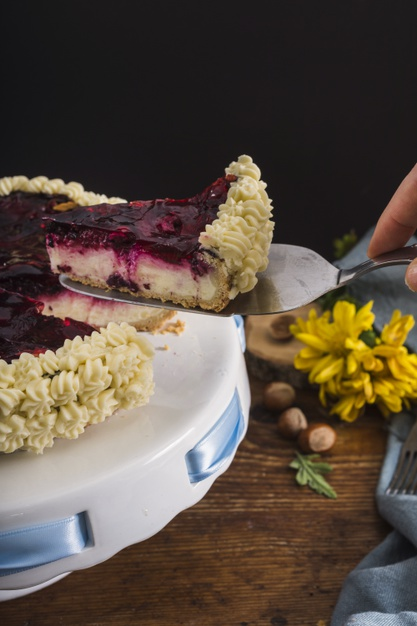 Mercury is the closest planet to the Sun and the smallest one in the Solar System—it’s only a bit larger than the Moon
Mockups
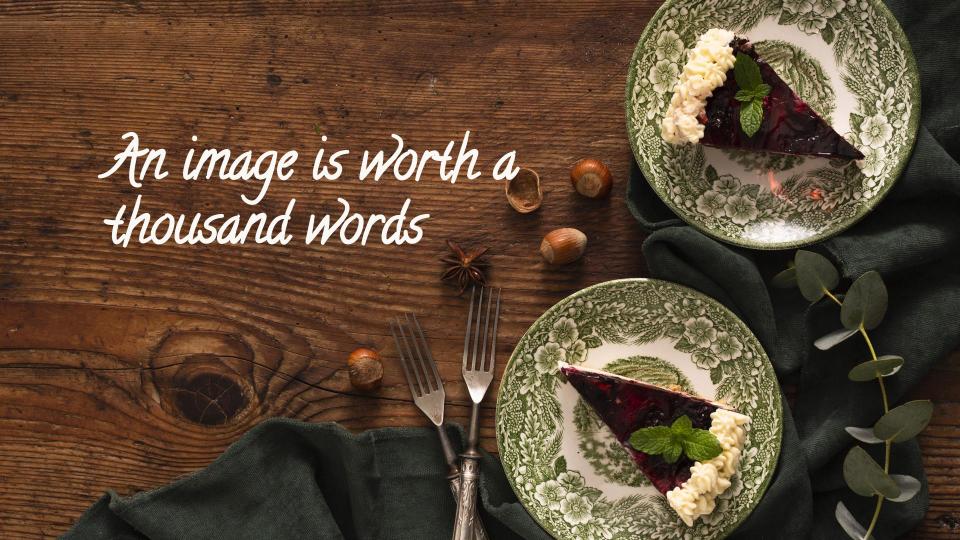 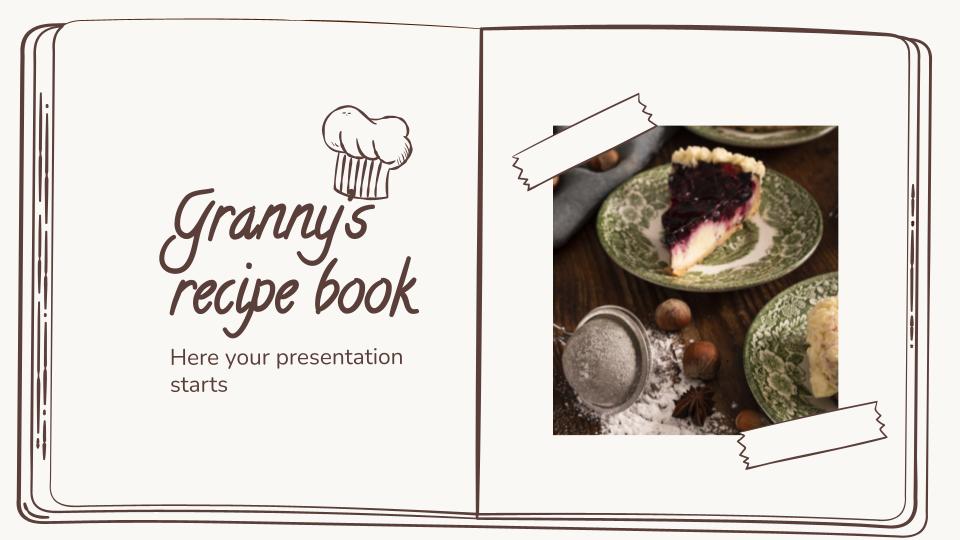 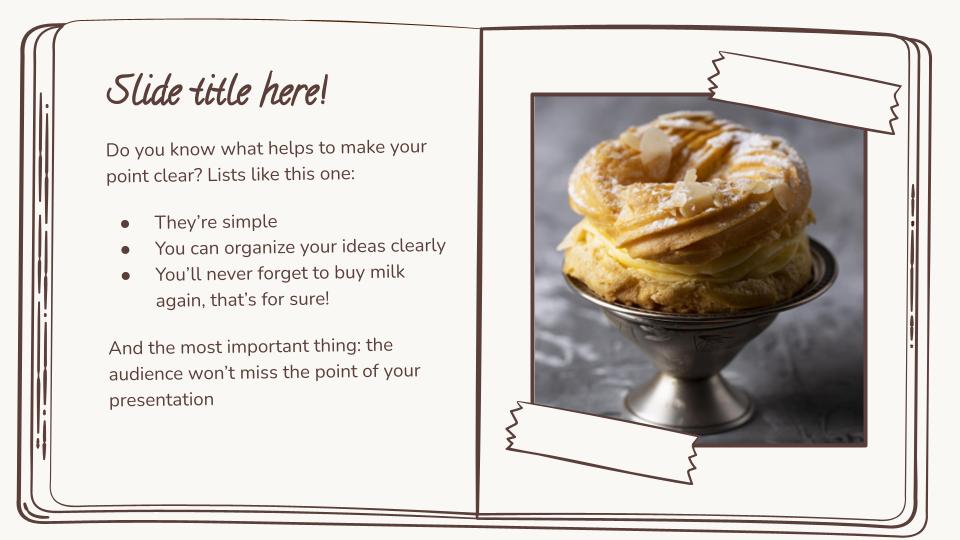 Smartphone app
Computer software
Tablet app
You can replace the image on the screen with your own work
You can replace the image on the screen with your own work
You can replace the image on the screen with your own work
Conclusions
Here you can write a list of your conclusions
Here you can write a list of your conclusions
Here you can write a list of your conclusions
Here you can write a list of your conclusions
Awesome words
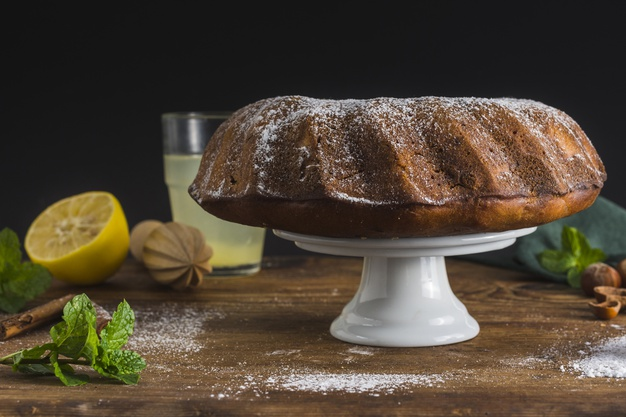 Thanks
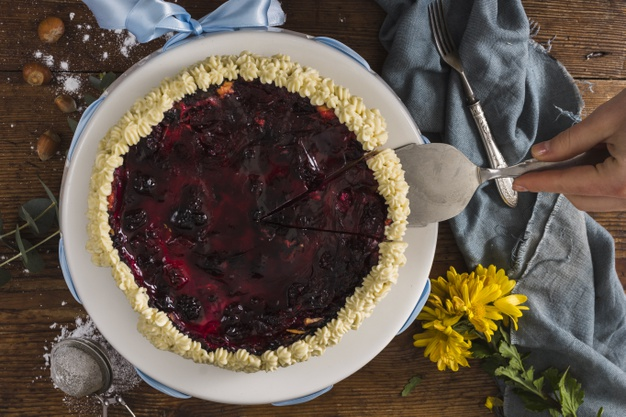 Do you have any questions?
youremail@freepik.com
+91 620 421 838
yourcompany.com
Please keep this slide for attribution
Alternative resources
Alternative resources
Photos
Flat lay sweet bakery arrangement
High angle chocolate cookies arrangement
Hand taking dripping pan from oven
Top view hands holding bowl with flour 
Pastry chef cutting into chocolate cake
Vectors
Chef hat and other cook items
Variety of great hand-drawn chef items
Homemade bread recipe illustration
Delicious empanada recipe
Buddha bowl recipe
Resources
Photos
Homemade cake and chestnuts close up
High angle chocolate cookies arrangement
Front view chocolate cake arrangement
High angle sweet bakery goodies with copy space
Lemon and cinnamon sticks close up
Pastry chef using whisk for cake ingredients
Delicious cake with copy space
Top view of chocolate cake slices on plate with spatula
Medium shot man holding box of apples
Portrait of grandmother at home
Resources
Photos
High angle of kitchen pots and bowls with chestnuts and wheat
Pastry chef adding lemon slices to cake topping
Smiley old woman holding tray with croissants
Front view of pastry chef preparing cake with chocolate
Slice of delicious cake close up
Homemade cake with lemon front view
Delicious cake with forest fruits
Vectors
Several hand-drawn chef items
Kitchen elements collection
Instructions for use (free users)
In order to use this template, you must credit Slidesgo by keeping the Thanks slide.
You are allowed to:
Modify this template.
Use it for both personal and commercial purposes.
You are not allowed to:
Sublicense, sell or rent any of Slidesgo Content (or a modified version of Slidesgo Content).
Distribute this Slidesgo Template (or a modified version of this Slidesgo Template) or include it in a database or in any other product or service that offers downloadable images, icons or presentations that may be subject to distribution or resale.
Use any of the elements that are part of this Slidesgo Template in an isolated and separated way from this Template.
Delete the “Thanks” or “Credits” slide.
Register any of the elements that are part of this template as a trademark or logo, or register it as a work in an intellectual property registry or similar.
For more information about editing slides, please read our FAQs or visit Slidesgo School:
https://slidesgo.com/faqs and https://slidesgo.com/slidesgo-school
Instructions for use (premium users)
In order to use this template, you must be a Premium user on Slidesgo.
You are allowed to:
Modify this template.
Use it for both personal and commercial purposes.
Hide or delete the “Thanks” slide and the mention to Slidesgo in the credits.
Share this template in an editable format with people who are not part of your team.
You are not allowed to:
Sublicense, sell or rent this Slidesgo Template (or a modified version of this Slidesgo Template).
Distribute this Slidesgo Template (or a modified version of this Slidesgo Template) or include it in a database or in any other product or service that offers downloadable images, icons or presentations that may be subject to distribution or resale.
Use any of the elements that are part of this Slidesgo Template in an isolated and separated way from this Template.
Register any of the elements that are part of this template as a trademark or logo, or register it as a work in an intellectual property registry or similar.
For more information about editing slides, please read our FAQs or visit Slidesgo School:
https://slidesgo.com/faqs and https://slidesgo.com/slidesgo-school
Fonts & colors used
This presentation has been made using the following fonts:
Calligraffitti
(https://fonts.google.com/specimen/Calligraffitti)
Nunito
(https://fonts.google.com/specimen/Nunito)
#5a3e3a
#fef6f4
Storyset
Create your Story with our illustrated concepts. Choose the style you like the most, edit its colors, pick the background and layers you want to show and bring them to life with the animator panel! It will boost your presentation. Check out How it Works.
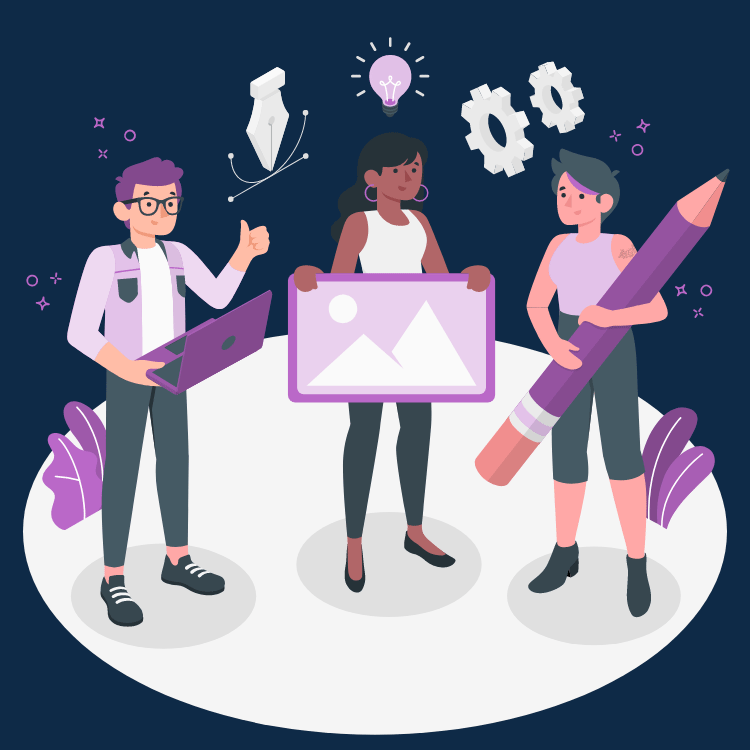 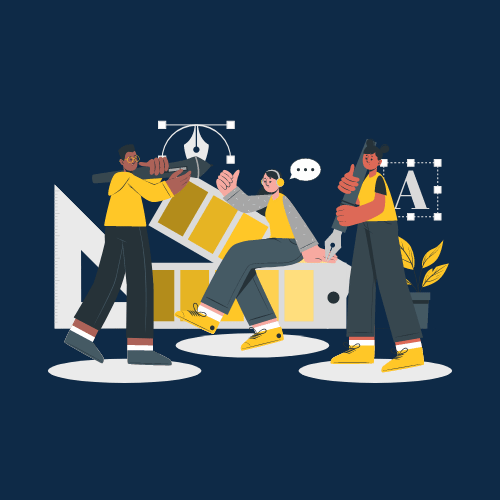 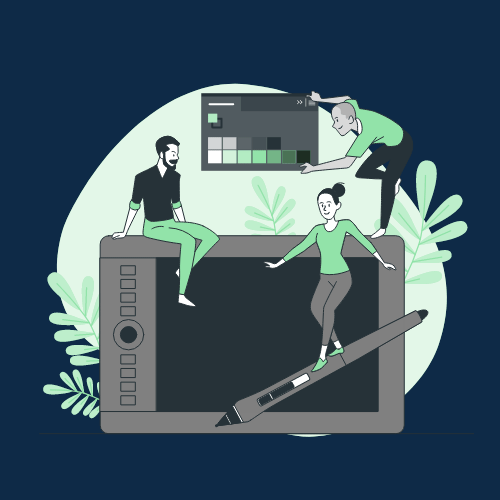 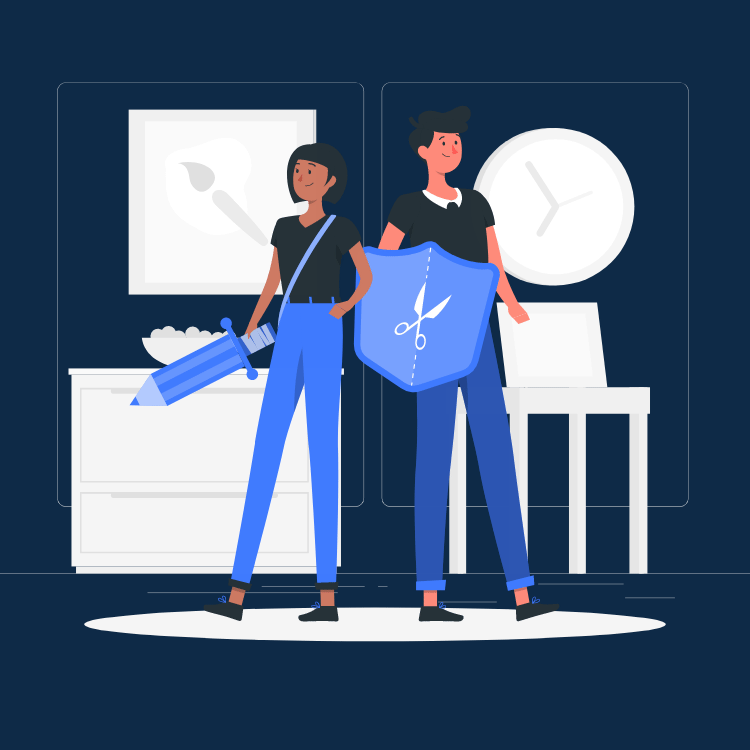 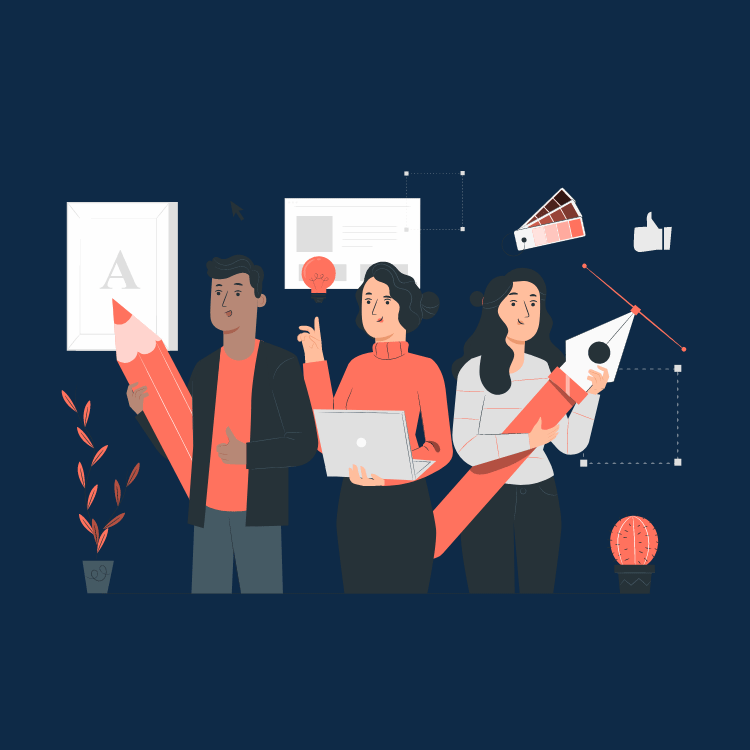 Pana
Amico
Bro
Rafiki
Cuate
Use our editable graphic resources...
You can easily resize these resources without losing quality. To change the color, just ungroup the resource and click on the object you want to change. Then, click on the paint bucket and select the color you want. Group the resource again when you’re done. You can also look for more infographics on Slidesgo.
FEBRUARY
JANUARY
MARCH
APRIL
PHASE 1
Task 1
FEBRUARY
MARCH
APRIL
MAY
JUNE
JANUARY
Task 2
PHASE 1
Task 1
Task 2
PHASE 2
Task 1
Task 2
...and our sets of editable icons
You can resize these icons without losing quality.
You can change the stroke and fill color; just select the icon and click on the paint bucket/pen.
In Google Slides, you can also use Flaticon’s extension, allowing you to customize and add even more icons.
Educational Icons
Medical Icons
Business Icons
Teamwork Icons
Help & Support Icons
Avatar Icons
Creative Process Icons
Performing Arts Icons
Nature Icons
SEO & Marketing Icons
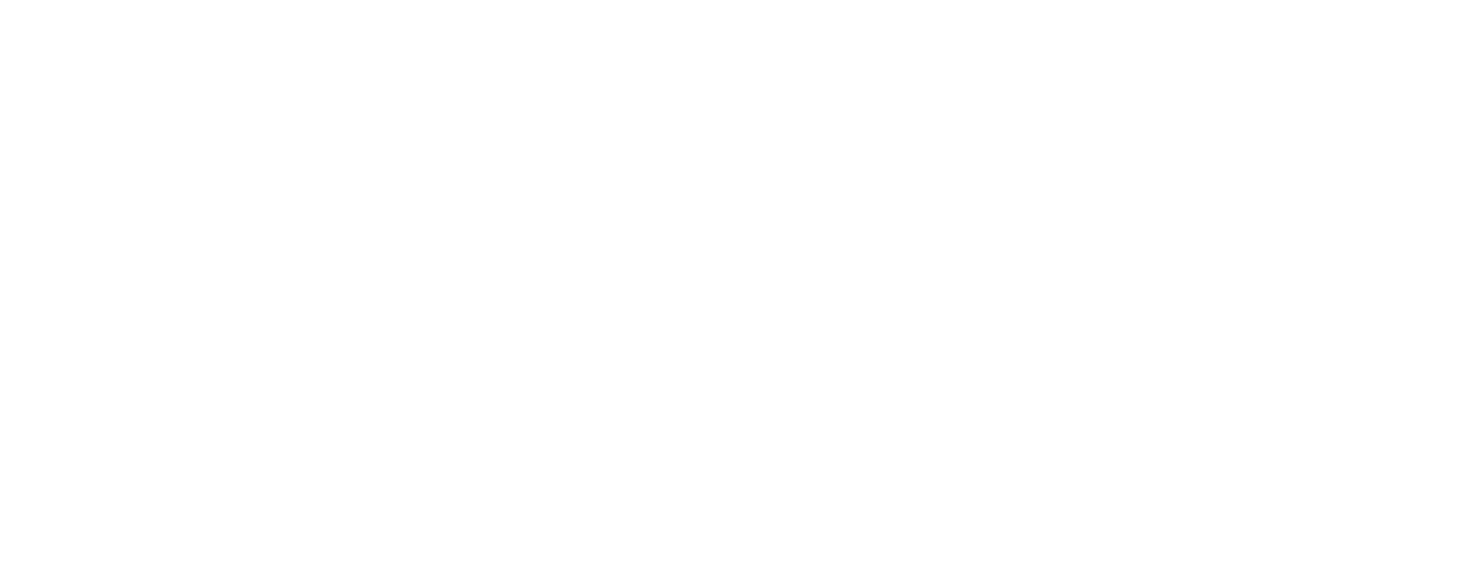